SUPERVISED
independent
6/10/16
What is sil?
Who does it serve?
Young adults age 18 – 21 who are in Extended Foster Care (length of stay depends upon how they meet Extended Foster Care eligibility)
Who is eligible?
Young adults who are able to live independently with very little to no supervision
Follow extended foster care agreement
 Young adults who want to return to care (must be before 21st birthday)
How sil differs from foster care
Receives an allowance for non-housing costs (i.e., food, hygiene, transportation)
Limited curfews
Must find own transportation
Own medical consenter so decides whether or not to continue medication, schedule other medical appointments, or attend therapy
No 24-hour supervision (supervision in some settings)
No restrictions on who they can and cannot visit with (some restrictions on where based on housing setting)
Cell phone provided if they come in without one (young adult responsible for paying this bill each month)
Goals of sil
Empower young adults
Teach responsibility while they have a safety net and support system
Learn how to live independently
Real-world teachings
SIL Basics
Referral Process (in care vs. return to care)
Assessment process and selecting the most appropriate setting
Movement through settings
CLIENT STRUGGLES
Handling the level of freedom
Completing tasks independently
Loneliness
Budgeting
CLIENT SUCCESSES
Getting critical documents needed for work and school
Finishing high school degree or GED
Enrolling in school
Saving enough money to purchase a car
Mentoring program
Shared housing
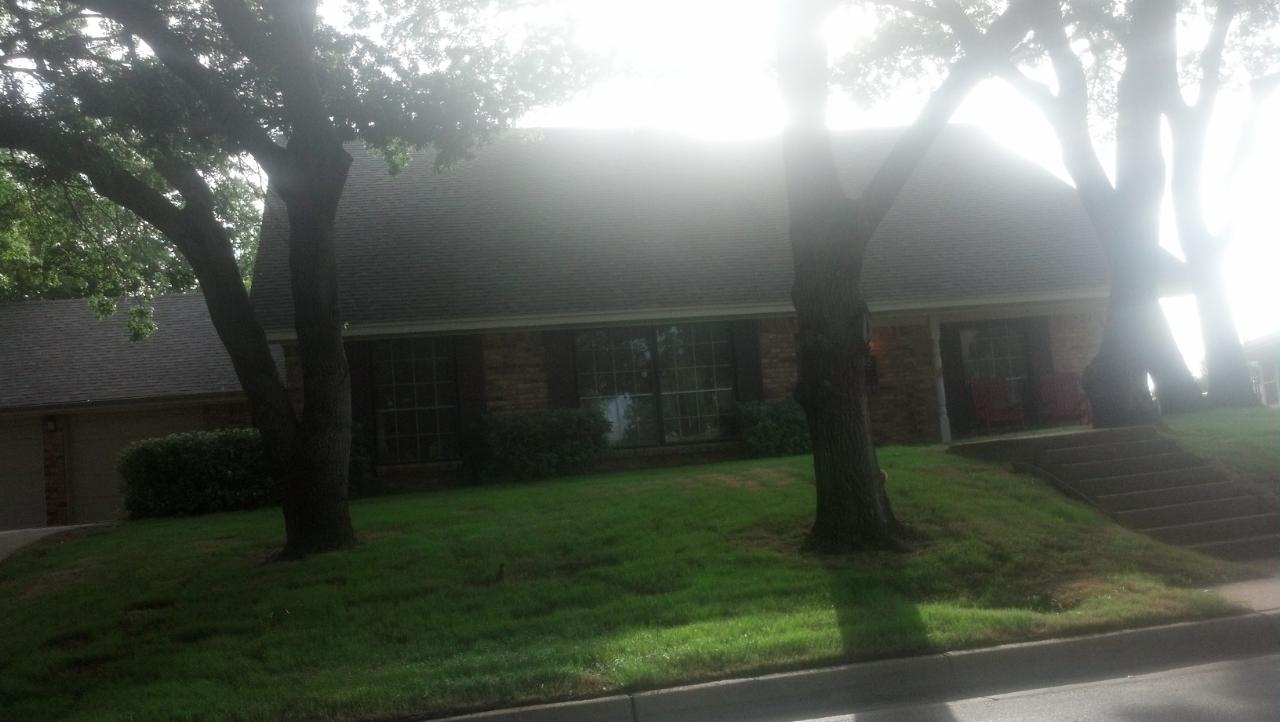 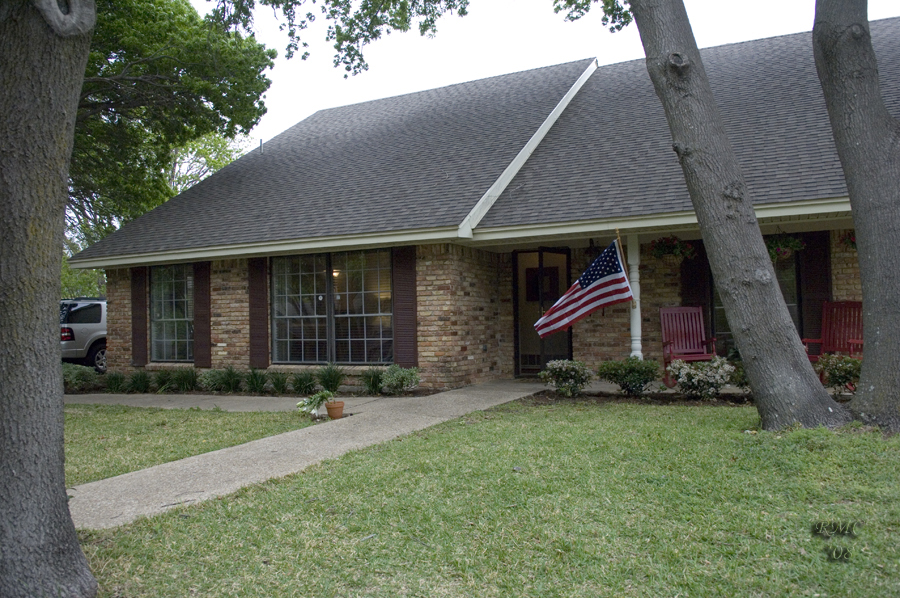 Non-college dorm
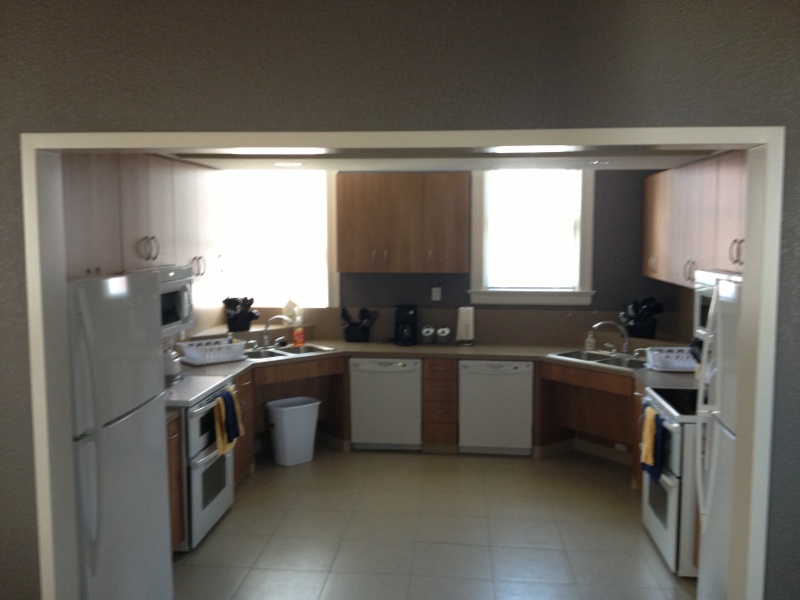 Kitchen
NON-COLLEGE DORM
COMMON AREA
NON-COLLEGE DORM
Boy’s bedroom
Families together
Bedroom
College dorms
Weatherford College
Navarro College
University of North Texas
Texas Woman’s University
Tarleton State University
Apartment settings
Ft. Worth
Corsicana
Mineral Wells
Irving
Mesquite
DeSoto
Dallas
Denton
Cleburne
Carla Storey, LCSWSENIOR Director of Residential Services817.866.7128  direct dial817.335.4043  fax
PSILPPT-1013